Status report for the Spring Meeting of Commission 1 of the IAA for:  SG 1.15;  International Cooperation on Space Weather
Susan McKenna-Lawlor 
Space Technology Ireland, Ltd.
 Maynooth, Co. Kildare
History
International cooperation on Space Weather’ was a defunct study in Commission V which, in 2015, it was decided to move to Commission 1. It was suggested that I would accept responsibility for it and this package was welcomed by Commission 1.  
I submitted a successful proposal to the Academy for a revised study (which does not carry any heritage from its previous program) and, at the SAC meeting in Guadalajara, Mexico 2016, this group was officially declared to have ‘kicked off’.
In the interim I asked the Academy to invite 14 persons from, including my own country Ireland, 10 nations (Belgium, Finland, Germany,  India, (Ireland), Netherlands, Portugal, Spain,  Russia and the USA) to join SG 3.19. The overall team strength is 15.
 These personnel were selected on the basis of their expertise in modeling and predicting space weather events from different points of view, with special reference to the problems posed by Extreme Solar Events to human spaceflight.
Personnel invited to join SG 1.15
Angels Aran, 
Universitat de Barcelona, Gran Via de les Corts Catalanes, 585, 08007 Barcelona, Spain.
 aaran@am.ub.es

Anil Bhardwaj, 
Space Physics Laboratory, Vikram Sarabhai Space Centre, Trivandrum 695022, India.
Anil_Bhardwaj@vssc.gov.in

Murray Dryer, 
NOAA Space Weather Prediction Centre (RET.), 
BOULDER Colorado, 80305, USA. 
MurrayDryer@msn.com
Personnel invited to join SG 1.15
Bernie Jackson,  
University of California at San Diego,CASS/ UCSD 0424, 9500 Gilman Drive, La Jolla, CA 92093-0424,   USA. 
bvjackson@ucsd.edu

Patricia Goncalves,
Laboratorio de Instrumentacao e Fisica Experimental de Particulas (LIP),  Av. Elias Garcia,  14-1, 1000-149, Lisboa, Portugal.
patricia.goncalves@math.tecnico.ulisboa.pt

Piers Jiggens,
Space environment and effects section, ESTEC, Noordwijk, The Netherlands.
piers.jiggens@esa.int
Personnel invited to join SG 1.15
Susan McKenna-Lawlor,
Space Technology Ireland Ltd., Maynooth University, Maynooth Co. Kildare, Ireland.
stil@nuim.ie

Ralph McNutt , 
Johns Hopkins University, Applied Physics Laboratory, Baltimore, MD 21218, USA. 
Ralph.McNutt@jhuapl.edu

Dusan Odstrcil, 
Goddard Space Flight Centre, 8800 Greenbelt Rd., Maryland 20771,  USA.
dusan.odstrcil@gmail.com
Personnel invited to join SG 1.15
Terry Onsager, 
Space  Weather Prediction Service, NOAA, Boulder, Colorado, USA.  
terry.onsager@noaa.gov

Michael Panasyuk,
Skobeltsyn  Institute of Nuclear Physics, Lomonosov Moscow State University, Moscow, Russia.
panasyuk@sinp.msu.ru

Guenther Reitz, 
Institute of Aerospace Medicine and Radiation Biology, Linder Hoehe, 51147 Koeln,  DLR, Germany. 
Guenther.Reitz@dlr.de
Personnel invited to join SG 1.15
Pierre Rochus, 
Centre Spatial de Liege, Liege Science Park, Avenue du Pre-Aily, 4031 Angleur, Belgium. 
prochus@ulg.ac.be

Lawrence Townsend,
Department of Nuclear Engineering, University of Tennessee, Knoxville, TN 37996-2300, USA
ltownsen@tennessee.edu

Rami Vainio,
Department of Physical Sciences, University of Helsinki, FIN-00014, Helsinki, Finland.
rami.vainio@helsinki.fi
The Work Program
The work program will be subdivided between the participants using email and SKYPE communications when the contributors have all received, and signed off on. their formal Academy invitations.
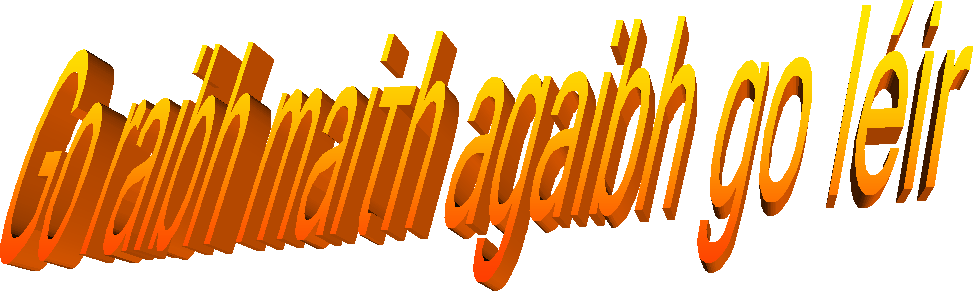